Změny v návrhu vyhlášky ke srovnávacímu nástroji
Hana Továrková
lhůty (§ 2 odst. 3) - původně
Povinný subjekt předává informace podle § 1 tak, aby nebyly starší než tři pracovní dny od jejich poslední změny.
lhůty (§ 2 odst. 3) - nově
Povinný subjekt předává informace podle § 1 tak, aby nebyly starší než tři pracovní dny od jejich poslední změny.
Povinný subjekt předává informace podle § 1, včetně informace o geografické dostupnosti služeb, nejpozději do jednoho měsíce od jejich změny.
geografická dostupnost - původně
Geografická dostupnost jednotlivých služeb se uvádí na úroveň adresního místa, je-li služba dostupná na všech adresních místech v ulici, na úroveň ulice, a je-li služba dostupná na všech adresních místech v obci, na úroveň obce.
geografická dostupnost - nově
Geografická dostupnost jednotlivých služeb se uvádí na úroveň adresního místa, je-li služba dostupná na všech adresních místech v ulici, na úroveň ulice, a je-li služba dostupná na všech adresních místech v obci, na úroveň obce.

….. uvede jejich dostupnost na úrovni:
adresního místa, evidovaného v Registru územní identifikace, adres a nemovitostí (RÚIAN), nebo
ulice, nebo
území obce či městské části v případě statutárních měst a hl. m. Prahy

Za dostupnou podle předchozího odstavce se považuje služba, kterou je povinný subjekt schopen aktivovat nejpozději ve lhůtě 30 dnů od uplatnění žádosti o poskytnutí služby. 

V případě podle písmena b) a c) musí být podmínka podle první věty splněna pro 75% adresních míst podle písm. a) dané ulice nebo daného území obce či městské části v případě statutárních měst a hlavního města Prahy.
aktivace a poruchy
Mobilní volání
doba aktivace a zřízení služby
doba odstranění poruchy
Mobilní Internet
doba aktivace a zřízení služby
doba odstranění poruchy
Volání v pevném místě
doba aktivace a zřízení služby
doba odstranění poruchy
Internet v pevném místě
doba aktivace a zřízení služby
doba odstranění poruchy
Televize
doba aktivace a zřízení služby
doba odstranění poruchy
Mobilní volání
doba aktivace a zřízení služby
doba odstranění poruchy
Mobilní Internet
doba aktivace a zřízení služby
doba odstranění poruchy
Volání v pevném místě
doba aktivace a zřízení služby
doba odstranění poruchy
Internet v pevném místě
doba aktivace a zřízení služby
doba odstranění poruchy
Televize
doba aktivace a zřízení služby
doba odstranění poruchy
nově
původně
rychlosti
Internet v pevném místě
maximální rychlost stahování dat (v Mbit/s)
maximální rychlost vkládání dat (v Mbit/s)
inzerovaná rychlost stahování dat (v Mbit/s)
inzerovaná rychlost vkládání dat (v Mbit/s)
běžně dostupná rychlost stahování dat (v Mbit/s)
běžně dostupná rychlost vkládání dat (v Mbit/s)
minimální rychlost stahování dat (v Mbit/s)
minimální rychlost vkládání dat (v Mbit/s)
Internet v pevném místě
maximální rychlost stahování dat (v Mbit/s)
maximální rychlost vkládání dat (v Mbit/s)
inzerovaná rychlost stahování dat (v Mbit/s)
inzerovaná rychlost vkládání dat (v Mbit/s)
běžně dostupná rychlost stahování dat (v Mbit/s)
běžně dostupná rychlost vkládání dat (v Mbit/s)
minimální rychlost stahování dat (v Mbit/s)
minimální rychlost vkládání dat (v Mbit/s)
nově
původně
rychlosti
Mobilní volání
odhadovaná maximální rychlost stahování dat (v Mbit/s)
odhadovaná maximální rychlost vkládání dat (v Mbit/s)
Mobilní volání
odhadovaná maximální rychlost stahování dat (v Mbit/s) v případě, kdy má nabízená služba nastaveno rychlostní omezení
odhadovaná maximální rychlost vkládání dat (v Mbit/s) v případě, kdy má nabízená služba nastaveno rychlostní omezení
nově
původně
technologie
Mobilní volání
typ sítě a technologie (2G, 3G, 4G, 5G)
Mobilní Internet
typ sítě a technologie (2G, 3G, 4G, 5G)
Volání v pevném místě
typ sítě a technologie (PSTN, ISDN, VoIP)
Internet v pevném místě 
typ sítě a technologie (xDSL, FTTx, Wi-Fi, CATV, 4G, 5G)
Mobilní volání
typ sítě a technologie (2G, 3G, 4G, 5G)
Mobilní Internet
typ sítě a technologie (2G, 3G, 4G, 5G)
Volání v pevném místě
typ sítě a technologie (PSTN, ISDN, VoIP)
Internet v pevném místě 
typ sítě a technologie (xDSL, FTTx, Wi-Fi, CATV, 4G, 5G)
omezující podmínky pro využívání služby ( …. + omezení využití z důvodu 						           technologie ….)
nově
původně
televize
Televize
počet televizních stanic dle žánru obsažených v paušálu za zúčtovací období

typ sítě a technologie (IPTV, CATV, satelitní televize)
Televize
počet televizních stanic dle žánru obsažených v paušálu za zúčtovací období

způsob šíření signálu (IPTV, CATV, satelitní televize)
nově
původně
časový harmonogram
srovnávací nástroj bude nabíhat postupně






Úřad bude hodnotit plnění povinností ze strany povinných subjektů s ohledem na harmonogram postupného náběhu srovnávacího nástroje, i s ohledem na potřebu odladit jeho celkovou funkčnost a ověřit správnost vyhodnocování vstupních dat
kombinace služeb (balíčky)
služby v pevném místě
(hlas, Internet, TV)
mobilní služby
1.7.2021
1.2.2021
1.4.2021
1.1.2021
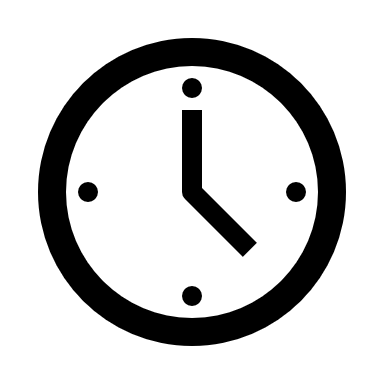 Děkuji za pozornost